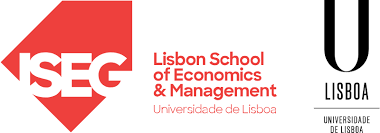 Evaluating Inductive versus Deductive Research in Management Studies:
Implications for Authors, Editors, and Reviewers

Qualitative Research in Organizations and Management an International Journal
Daellenbach U. S. & Woiceshyn, J.
(2018)
Programa de Doutoramento em Gestão

Metodologias de Investigação

Professora Doutora Carla Curado
Trabalho elaborado por:
Ana Rita Marques
Renata Bernardo da Silva

11 de outubro de 2023
Biografia dos Autores
Jaana Woiceshyn
49 Publicações | 1091 Citações
PhD Management | The Wharton School | 
1984 - 1987
Urs S. Daellenbach
62 Publicações | 2253 Citações
PhD in Strategic Management/Management 
Science | Purdue University, West Lafayette, 
United States | 1987 - 1993
53
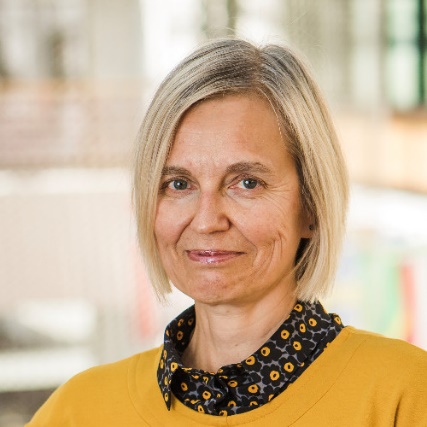 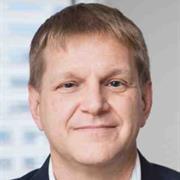 ACADEMIC POSITIONS
Professor 
University of Calgary, Haskayne School of Business, 
Calgary, Canada | 1987 – 2021
ACADEMIC POSITIONS
Professor
Victoria University of Wellington, New Zealand
| 1998 - presente
Professor Associado
University of Calgary, Haskayne School of Business, 
Calgary, Canada | 1992 - 1997
Investigador
Purdue University West Lafayette, Krannert Graduate 
School of Management, West Lafayette, United States 
1986 - 1992
Evaluating Inductive versus Deductive Research in Management Studies: Implications for Authors, Editors, and Reviewers, Daellenbach U. S. & Woiceshyn, J. (2018)    | 1/18
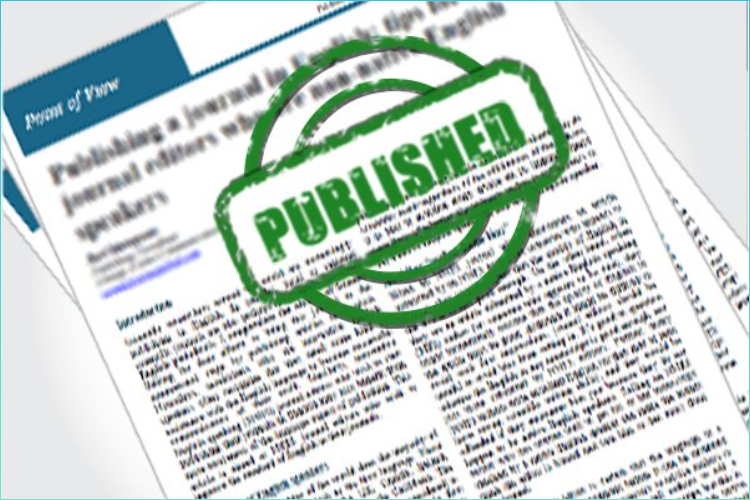 Índice:
I. Introdução…………………………………………………………………….…………………………………………………………………..……….3
II. Temáticas abordadas…………………………………………………………………………………………………………………………………4
	2.1. Developmental versus as-is/light-touch review………………………………………………..………………………………………..4
	2.2. As-is versus light-touch review…………………………………………………………………………………………..………………………5
	2.3. O que é o Método Dedutivo versus Método Indutivo………………………………………………………………………………  6
	2.4. Porque motivo o método dedutivo origina uma developmental review……………………………….......................7
	2.5. Investigação métodos indutivos versus developmental – Porquê indutivo?.…………………..............................8
	2.6. Processo Publicação: Quais as fases? Quais as diferenças entre o método Dedutivo versus Indutivo? .......11
	2.7. Investigação métodos indutivos……………………………………………………………………………..…………………………………12
III. Disposições Finais…………………………………………………………………………………………………………………………………….13
	3.1. Quais são as sugestões dos autores? ………………………………………………………………………..………………………………13
	3.2. Que propostas apresentam os autores do artigo aos editores para promoverem a investigação indutiva?.14
	3.3. Análise crítica……………………………………………………………………………..……………………………………………….…………….15
Referências bibliográficas……………………………………………………………………………..………………………………………………………………....16
Evaluating Inductive versus Deductive Research in Management Studies: Implications for Authors, Editors, and Reviewers, Daellenbach U. S. & Woiceshyn, J. (2018)    | 2/18
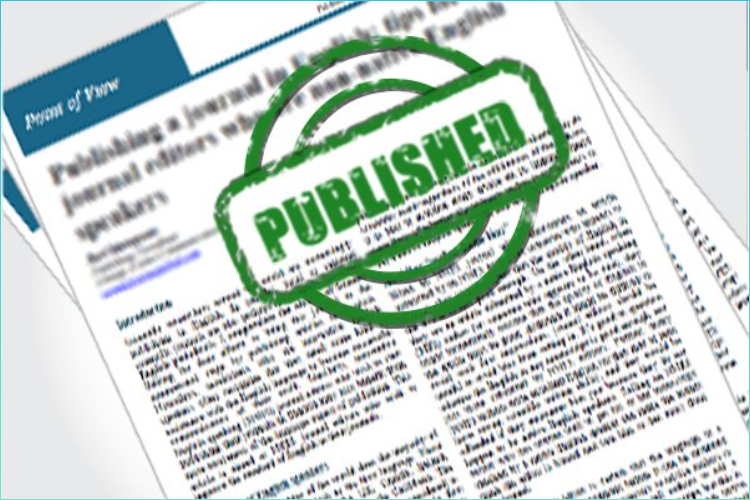 I. Introdução:
1.1. Objetivo estudo:
Abordar o desequilíbrio entre investigações indutiva e dedutiva aplicadas à Gestão.
Sugerir alterações no processo de revisão de artigos de modo a estimular a investigação indutiva.
1.2. Problemática:
A problemática de investigação relaciona-se quando a developmental review é aplicada à investigação indutiva que dificulta a publicação deste tipo de investigações.
1.3. Perspetiva:
Os autores defendem que uma light-touch review é mais apropriada para que a investigação indutiva evolua, contrariamente ao que acontece com a developmental review.
Evaluating Inductive versus Deductive Research in Management Studies: Implications for Authors, Editors, and Reviewers, Daellenbach U. S. & Woiceshyn, J. (2018)    | 3/18
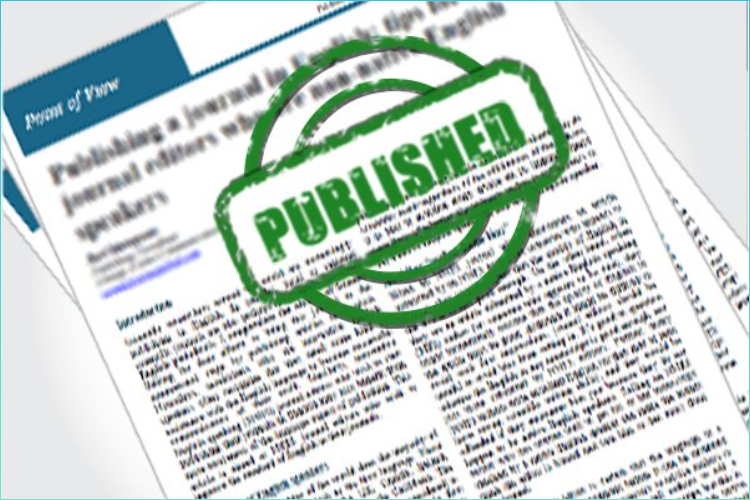 II. Temáticas Abordadas:
2.1. Developmental versus as-is/light-touch review:
A opinião dos autores diverge sobre o uso de  processo de developmental ou as is/light-touch review na publicação de artigos, (Frey & Tsang, 2007).
Figura 1: Developmental versus light-touch review
Fonte: elaboração própria
O autor é desafiado pelas várias objeções dos revisores, através de várias revisões, de modo a produzir um artigo que seja academicamente aceite com uma amplicada contribuição para o conhecimento (Rynes, 2006).
“…can take a long time to complete and the eventual manuscript may reflect the reviewrs’ thoughts just as much as the authors’”, (Bergh 2008: 122).
Pode distorcer as ideias dos autores através de ghostwriting pelo editor e revisores, (Bedeian, 2008).
Frey, (2003) defende que os autores vendem a sua integridade com o objetivo de verem os seus artigos publicados.
Os autores são vistos como pares dos revisores, (Romanelli, 1995; Starbuck, 2003).
Sendo que os autores são os proprietários das suas ideias, os editores deveriam aceitar ou rejeitar um artigo após a primeira ronda de revisão, (Frey & Tsang, 2007).
Os revisores podem sugerir melhorias, mas a decisão de as incorporar é dos autores, (Daellenbach & Woiceshyn, 2018).
Evaluating Inductive versus Deductive Research in Management Studies: Implications for Authors, Editors, and Reviewers, Daellenbach U. S. & Woiceshyn, J. (2018)    | 4/18
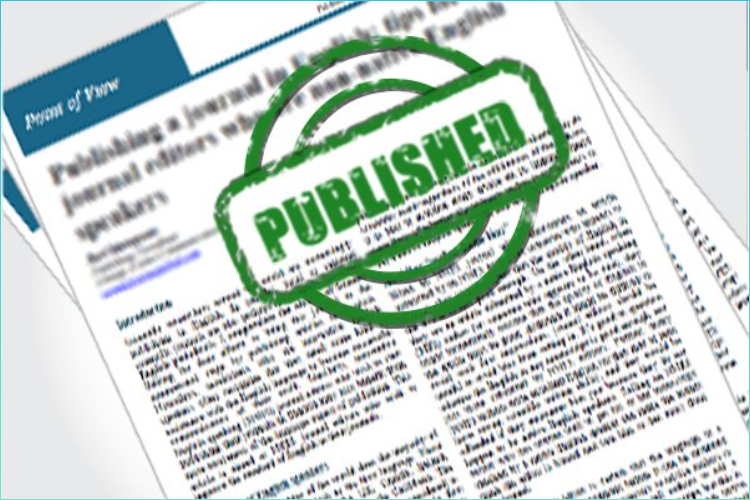 2.2. As-is versus light-touch review:
Light-touch review: os autores fazem modificações conforme indicações dos editores após a primeira ronda de revisão, este tipo de revisão é compatível com as-is review, (Frey & Tsang, 2007).

Os autores deste artigo defendem que:

a developmental review pode ser associada a uma abordagem de investigação dedutiva;

a light touch review está mais direcionada para a investigação indutiva;

a abordagem light touch é o processo de revisão que deveria ser implementado para investigações indutivas.
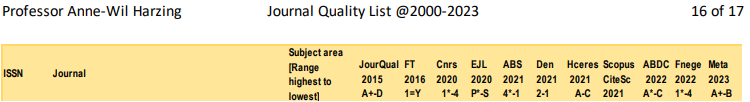 Exemplo de uma revista que tem somente uma única revisão :
Strategic Organization
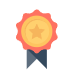 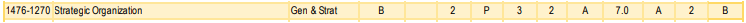 Q1
Figura 2: Lista de Anne-Wil Harzing
Fonte: adaptado de Harzing (2023)
Evaluating Inductive versus Deductive Research in Management Studies: Implications for Authors, Editors, and Reviewers, Daellenbach U. S. & Woiceshyn, J. (2018)    | 5/18
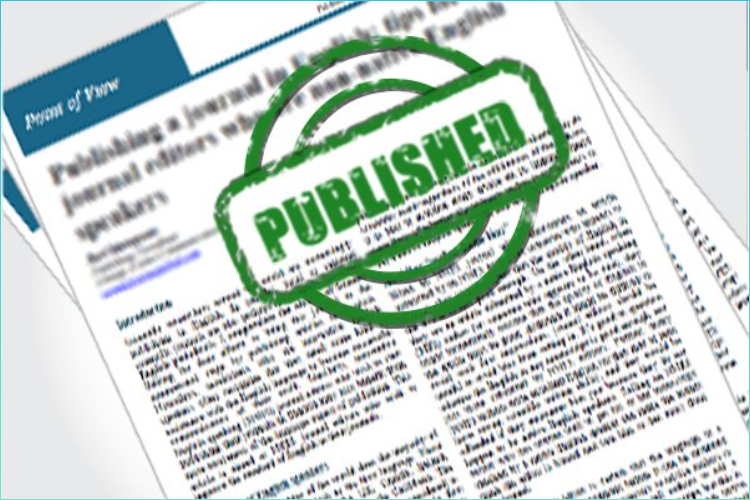 2.3. O que é o Método Dedutivo versus Método Indutivo?
Figura 3: Método Dedutivo versus Método Indutivo
Fonte: adaptado de Locke (2007); Nola e Sankey (2007)
Evaluating Inductive versus Deductive Research in Management Studies: Implications for Authors, Editors, and Reviewers, Daellenbach U. S. & Woiceshyn, J. (2018)    | 6/18
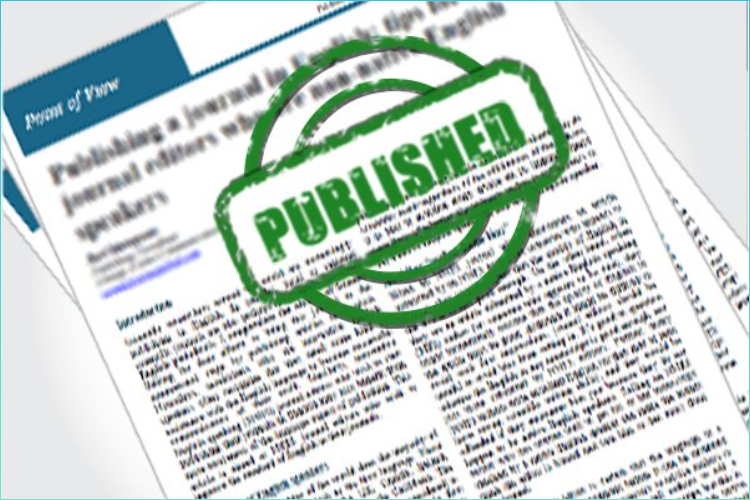 2.4. Porque motivo o método dedutivo origina uma developmental review?
Numa investigação dedutiva os autores normalmente justificam as suas hipóteses com um suporte teórico. Como não é baseado em observações empíricas, mas a partir de uma teoria ainda não confirmada, Locke (2007), ficam suscetíveis às críticas dos editores e revisores que podem discordar da sua teoria e das hipóteses propostas, (Daellenbach & Woiceshyn, 2018).
Figura 4: Developmental versus light-touch review
Fonte: adaptado de Daellenbach e Woiceshyn (2018)
Evaluating Inductive versus Deductive Research in Management Studies: Implications for Authors, Editors, and Reviewers, Daellenbach U. S. & Woiceshyn, J. (2018)    | 7/18
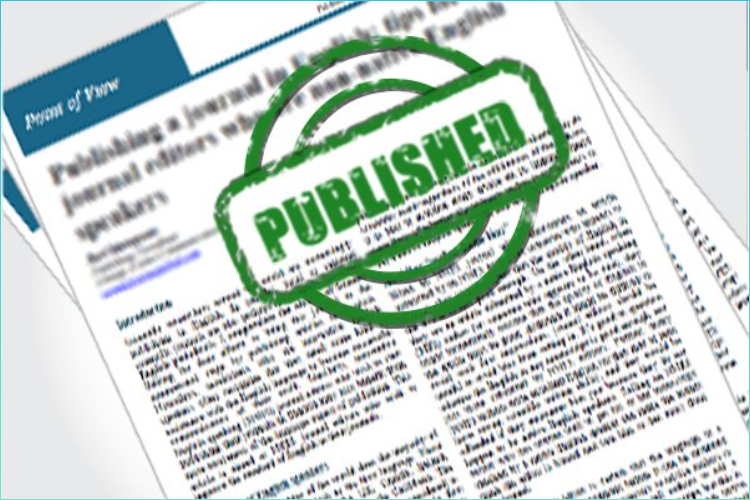 2.5. Investigação métodos indutivos versus developmental – Porquê indutivo? (1/3)
Psicólogos e cientistas defendem que uma questão dedutiva não evidencia a forma de pensamento, (Ormerod, 2009).

Filósofos da ciência concluíram que uma abordagem dedutiva não explica adequadamente o método científico, (Harriman, 2010).





Daellenbach e Woiceshyn (2018) defendem que uma investigação indutiva não começa com uma teoria que seja validada, mas sim com uma questão sem resposta acerca de um interesse do autor.
Chave para avanço no conhecimento
Investigação indutiva
Figura 5: Investigação indutiva
Fonte: adaptado de Locke (2007)
Starting point na revisão de artigos
Evaluating Inductive versus Deductive Research in Management Studies: Implications for Authors, Editors, and Reviewers, Daellenbach U. S. & Woiceshyn, J. (2018)    | 8/18
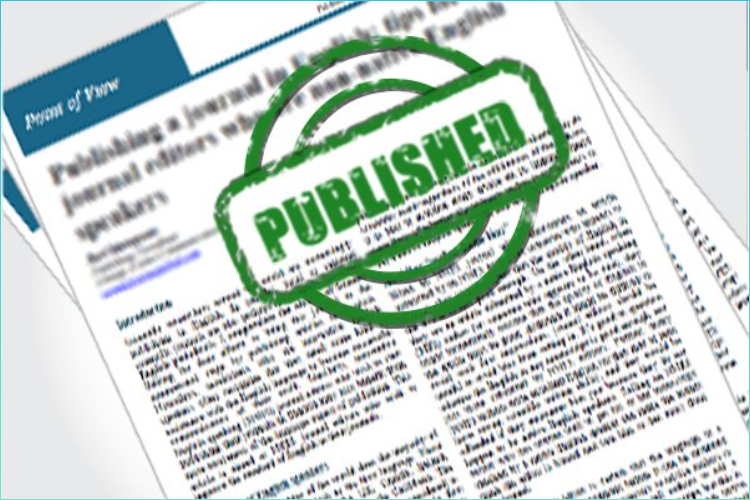 2.5. Investigação métodos indutivos versus developmental – Porquê indutivo? (2/3)
Um artigo acrescenta conhecimento substancial ao que já se sabe?
Será que um fenómeno observado não pode ser adequadamente explicado com 
teorização?
Os métodos utilizados adequam-se à(s) pergunta(s) de investigação?
Evaluating Inductive versus Deductive Research in Management Studies: Implications for Authors, Editors, and Reviewers, Daellenbach U. S. & Woiceshyn, J. (2018)    | 9/18
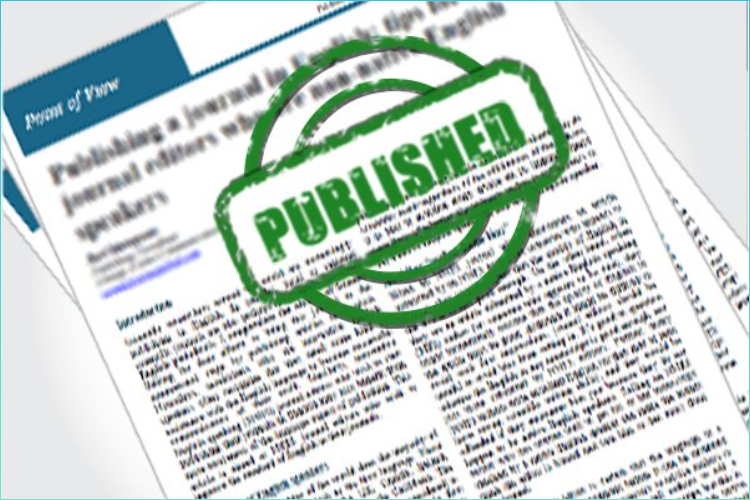 2.5. Investigação métodos indutivos versus developmental – Porquê indutivo? (3/3)
Embora revisores e editores possam discordar acerca dos critérios e métodos usados numa investigação indutiva, os autores do artigo consideram que as discordâncias são mais fáceis de resolver quando os starting points são teorias levantadas através de uma investigação indutiva, especialmente quando o processo de revisão não envolve várias rondas.
Investigação indutiva
Investigação dedutiva
Funções, lógicas e abordagens diferentes  implicações diferentes nos vários estágios de um processo de publicação
Figura 6: investigação indutiva versus dedutiva
Fonte: adaptado de Daellenbach e Woiceshyn (2018)
Os avaliadores de uma investigação indutiva podem sempre remeter para a evidência empírica, enquanto que aqueles que avaliam a pesquisa dedutiva não têm essa base ao decidir quais teorias ou hipóteses ainda não testadas.
Evaluating Inductive versus Deductive Research in Management Studies: Implications for Authors, Editors, and Reviewers, Daellenbach U. S. & Woiceshyn, J. (2018)    | 10/18
2.6. Processo Publicação: Quais as fases? Quais as diferenças entre o método Dedutivo versus Indutivo?
Método Indutivo
Método Dedutivo
Inicia com uma observação de fenómenos de questões não respondidas, em todo ou em parte (Locke, 2007: 884).
Inicia com uma teoria ou método para testar hipóteses.
Editor que avalia o método indutivo é mais clear-cut. Procuram revisores familiarizados com o método, (Pratt, 2009).
Procuram revisores que concordam com teorias e hipóteses, caso contrário, rejeitam-nas.
Alguns revisores rejeitam logo as hipóteses, mais vulnerável a críticas.
Os revisores tendencialmente aceitam-nas porque existem várias escolhas para as teorias e hipóteses – recomendações.
A avaliação deste método pelo editor aparenta ser mais fácil, devido aos seus dados empíricos.
Maior discordância entre autores e revisores.
O método indutivo tem menos revisões e menos possibilidades de contestarem.
Quando rejeitado é muito difícil satisfazer os requisitos do revisor.
Figura 7: Fases do processo de publicação
Fonte: adaptado de Clark, Floyd e Wright (2006: 656)
Figura 8: Fases do processo de publicação método indutivo versus dedutivo
Fonte: adaptado de Daellenbach e Woiceshyn (2018)
Evaluating Inductive versus Deductive Research in Management Studies: Implications for Authors, Editors, and Reviewers, Daellenbach U. S. & Woiceshyn, J. (2018)    | 11/18
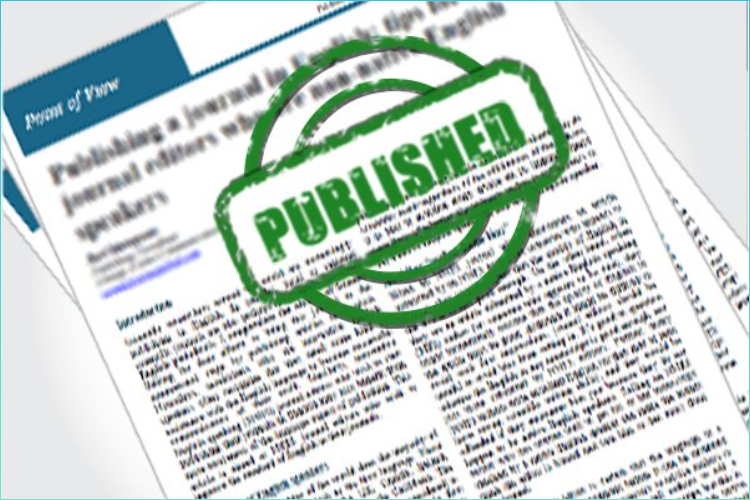 2.7. Investigação métodos indutivos
Figura 9: implicações para autores, editores e revisores – método indutivo
Fonte: adaptado de Daellenbach e Woiceshyn (2018)
Evaluating Inductive versus Deductive Research in Management Studies: Implications for Authors, Editors, and Reviewers, Daellenbach U. S. & Woiceshyn, J. (2018)    | 12/18
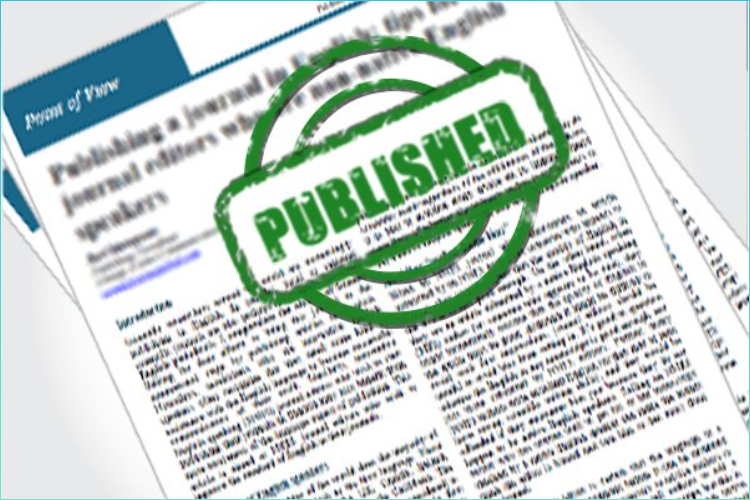 III. Disposições Finais:
3.1. Quais são as sugestões dos autores?
Sendo o developmental review predominante em métodos hipotético-dedutivos presente em Revistas de Gestão, sugerem que exista um maior equilíbrio entre a utilização dos métodos dedutivos e indutivos;

Necessária uma mudança nos processos de publicação  aplicados aos métodos indutivos para que ocorra um avanço no conhecimento em estudos em Gestão;

Diminuir a resistência à mudança na utilização de revisão light-touch para artigos com investigação indutiva, pois não vai diminuir o poder de decisão dos editores ou revisores, Hardrave e Van de Ven (2006); Miller e Van de Ven (2015), em que os editores continuam a decidir se pretendem publicar ou não os artigos e os revisores a emitirem a sua opinião na utilização dos métodos indutivos.
Deveria de haver uma diminuição de trabalho e tempo entre a conclusão do artigo e a sua publicação.
Evaluating Inductive versus Deductive Research in Management Studies: Implications for Authors, Editors, and Reviewers, Daellenbach U. S. & Woiceshyn, J. (2018)    | 13/18
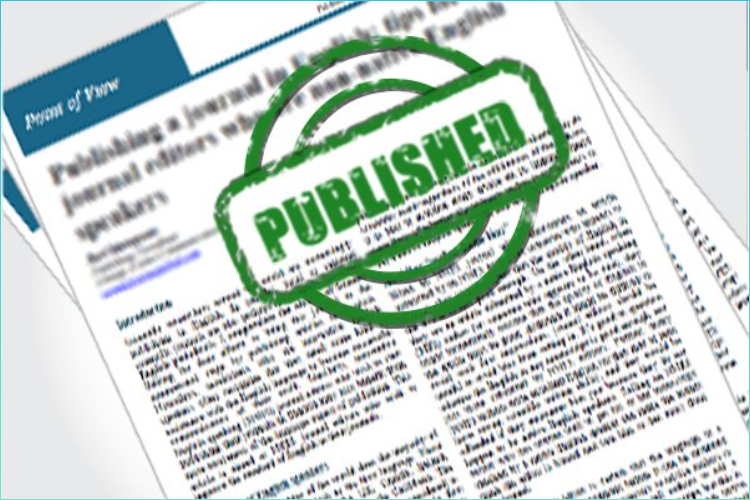 3.2. Que propostas apresentam os autores do artigo aos editores para promoverem a investigação indutiva?
Estabelecer um processo de revisão light-touch para investigações indutivas, estabelecendo que é necessário o desenvolvimento de diretrizes para os revisores conseguirem avaliar este tipo de investigação, e assim, ajudaria também os autores a desenvolver as suas pesquisas com base nos mesmos critérios;

Promover fóruns para apresentação de críticas e debates;

Tornar as revisões de artigos abertas: para que outros investigadores consigam tirar proveito das críticas e/ou melhorias apresentadas pelos revisores, que por norma são anónimas;

Exemplo: Implementation Science Journal
Prática de revisão de pares: os nomes dos revisores são incluídos nos relatórios de revisão, e sendo o artigo publicado esses relatórios acompanham o artigo.
O feedback dos editores nunca é anónimo, evidenciar quem fez a revisão de um artigo iria clarificar a transparência dos editores, principalmente quando um artigo é rejeitado, beneficiando assim os investigadores.
Evaluating Inductive versus Deductive Research in Management Studies: Implications for Authors, Editors, and Reviewers, Daellenbach U. S. & Woiceshyn, J. (2018)    | 14/18
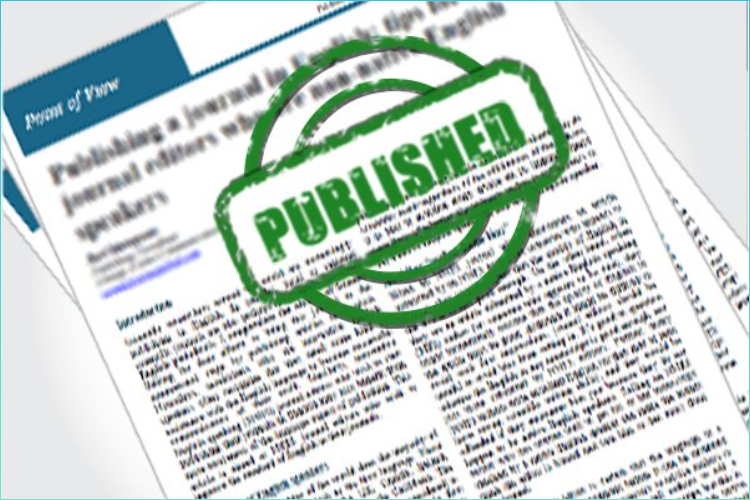 3.3. Análise crítica
Tabela I: Análise crítica
Fonte: elaboração própria
Evaluating Inductive versus Deductive Research in Management Studies: Implications for Authors, Editors, and Reviewers, Daellenbach U. S. & Woiceshyn, J. (2018)    | 15/18
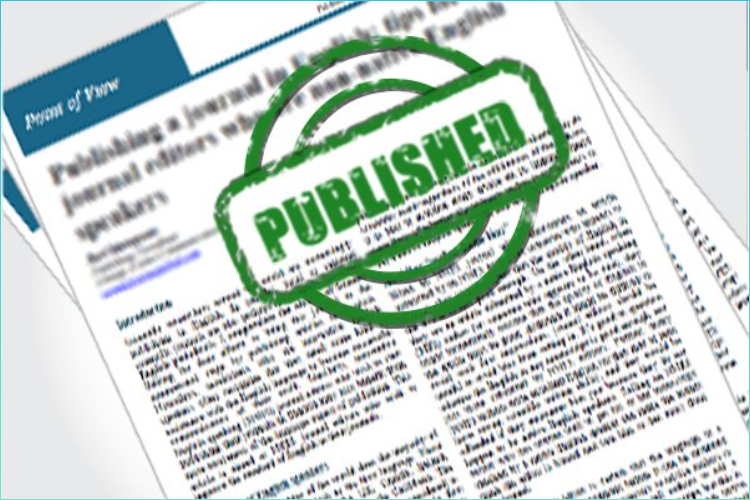 Referências bibliográficas (1/2)
Bergh, D. (2008). The developmental editor: Assessing and directing manuscript contribution. In A. Konrad, H. Aguinis, W. H. Starbuck & Y. Baruch, Opening the black box of editorship (pp. 114-123). Basingstoke: Palgrave Macmillan.
Bedeian, A. (2008). Balancing authorial voice and editorial omniscience: The “It´s my paper and I´ll say what I want to“ versus ”ghostwriters in the sky” minuet. In A. Konrad, H. Aguinis, W. H. Starbuck & Y. Baruch, Opening the black box of editorship (pp. 134-142). Basingstoke: Palgrave Macmillan.
Clark, T., Floyd, S. W. e Wright, M. (2006). On the review process and journal development. Journal of Management Studies, 43 (3), 655-664.
Daellenbach U., Woiceshyn, J. (2018). Evaluating Inductive versus Deductive Research in Management Studies: Implications for Authors, Editors, and Reviewers. Qualitative Research in Organizations and Management An International Journal, 13 (2), 183-195.
Frey, B. (2003). Publishing as prostitution. Public Choice, 116 (1-2), 205-223.
Frey, B. e Tsang, E. (2007). The as-is Journal review process: Let authors own their own ideas. Academy of Management Learning and Education, 6 (1), 128-136.
Harriman, D. (2010). The logical leap; Induction in physics. New York: New American Library. (Penguin).
Hargrave, T. J. e Van de Ven, A. H. (2006). A collective action model of institutional innovation. Academy of Management Review, 31 (4), 864-888.
Harzing, A. W. (2023). Journal Quality List. Consultado a 8 de outubro de 2023. Disponível em: Microsoft Word - 2023-07-10 Notes.doc (harzing.com)
Locke, E. A. (2007). The case for inductive theory building. Journal of Management, 33 (6), 867-890.
Miller, C. C. e Van de Ven, A. H. (2015). Peer review, root canals, and other amazing life events. Academy of Management Discoveries, 1 (2), 117-123.
Evaluating Inductive versus Deductive Research in Management Studies: Implications for Authors, Editors, and Reviewers, Daellenbach U. S. & Woiceshyn, J. (2018)    | 16/18
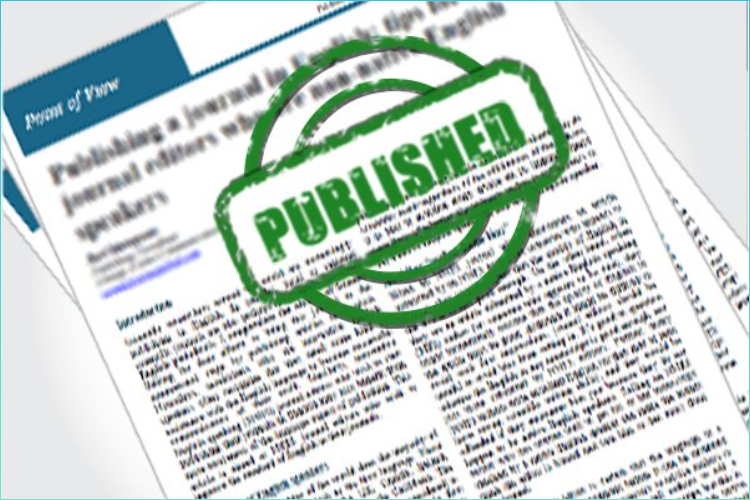 Referências bibliográficas (2/2)
Nola, R. e Sankey, H. (2007). Theories of scientific method. Stocksfield: Acumen.
Ormerod, R., (2009). The history and ideas of critical rationalism: The philosophy of Karl Popper and its implications for OR. The Journal of the Operational Research Society, 60 (4), 441-460.
Pratt, M. G. (2009). From the editors: for the lack of a boilerplate: tips on writing up (and reviewing) qualitative research. Academy of Management Journal, 52 (5), 856-860.
Romanelli, E. (1995). Becoming a reviewer: Lessons somewhat painfully learned. In L. L. Cummings e P.J. Frost (Eds.), Publishing in the organizational sciences (2ª ed.) (pp: 195-202). Thousand Oaks: Sage.
Rynes, S.L. 2006. Streamlining the revise and resubmit process at AMJ. Academy of Management Journal, 49(5): 873-874. 
Starbuck, W.H. (2003). Turning lemons into lemonade: Where is the value in peer reviews? Journal of Management Inquiry, 12 (4), 344-351.
Evaluating Inductive versus Deductive Research in Management Studies: Implications for Authors, Editors, and Reviewers, Daellenbach U. S. & Woiceshyn, J. (2018)    | 17/18
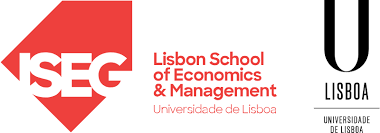 OBRIGADA pela vossa atenção!
QUESTÕES ?
Ana Rita Marques |
arita.fmarques@phd.iseg.ulisboa.pt

Renata Bernardo da Silva | 
renatabernardodasilva@phd.iseg.ulisboa.pt



11 de outubro de 2023
Evaluating Inductive versus Deductive Research in Management Studies: Implications for Authors, Editors, and Reviewers, Daellenbach U. S. & Woiceshyn, J. (2018)    | 18/18